Сибирское управление 
Федеральной службы по 
экологическому, технологическому 
и атомному надзору
РОСТЕХНАДЗОР
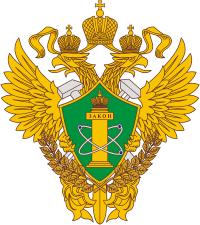 «О правоприменительной практике Сибирского управления Ростехнадзора на объектах подземных горных работ в 2019 году.                    Об особенностях осуществления контрольно-надзорных мероприятий в текущем периоде 2020 года в условиях ограничений связанных с  распространением коронавирусной инфекции COVID-19»
Заместитель руководителя Сибирского управления Федеральной службы по экологическому, технологическому и атомному надзору

Сербинович Михаил Васильевич
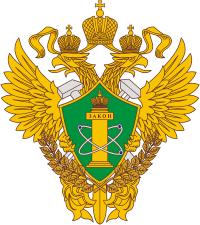 РОСТЕХНАДЗОР
В государственном реестре опасных производственных объектов зарегистрированы  и поднадзорны 
Сибирскому управлению Ростехнадзора на территории Кузбасса

64  угольных шахт. Все шахты относятся опасным производственным объектам I класса опасности (чрезвычайно высокой опасности) – контроль состояния промышленной безопасности  осуществляется в режиме постоянного надзора.
41 угольная шахта действующая
2 угольных шахты  в стадии строительства
10 угольных шахты в стадии консервации
11 угольных шахт в стадии ликвидации 

6 рудников, 3 из которых зарегистрированных как ОПО I класса опасности (чрезвычайно высокой опасности), контроль за которыми осуществляется в режиме постоянного надзора;
2
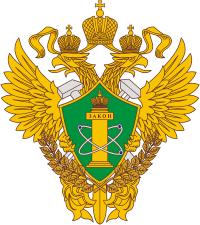 РОСТЕХНАДЗОР
Все шахты Кузбасса являются опасными по газу и взрывчатости угольной пыли.
51 шахта имеют 3-ю и более высокую категорию по газу метану. 
В том числе:
17  шахт опасные по внезапным выбросам угля и газа;
26 шахты сверхкатегорные по газу метану;  
8 шахт третьей категории по газу метану;
На 42 шахтах горные работы ведутся на пластах опасных или угрожаемых по горным ударам (опасных по горным ударам 8 шахт, угрожаемых по горным ударам 34 шахт).
Отрабатываются 97 угольных пластов. Из них 77-  склонны к самовозгоранию.
Состояние  промышленной  безопасности в Кузбассе во многом зависит от состояния аварийности и травматизма на угледобывающих предприятиях.
3
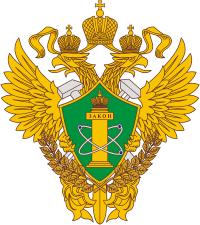 РОСТЕХНАДЗОР
В 2019 году уровень добычи угля в Кузбассе составил  250,1  млн.тдобыто угля открытыми горными работами 164,4 млн.т  (66%) добыто угля подземными горными работами 85,7 млн.т  (34%)
с  17 час 00 мин
4
Слайд №
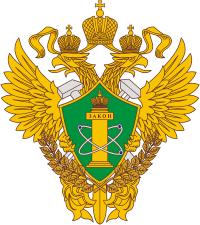 РОСТЕХНАДЗОР
Слайд №
5
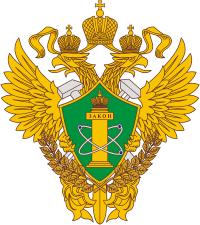 РОСТЕХНАДЗОР
Смертельный травматизм в угольных  шахтах Кузбасса в 2019 году
Слайд №
6
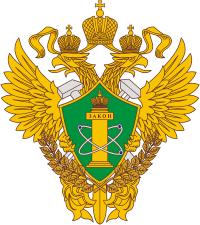 РОСТЕХНАДЗОР
Динамика добычи , аварийности и травматизма                            со смертельным исходом  при подземной добыче угля в Кузбассе
Слайд №
7
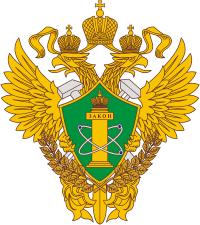 РОСТЕХНАДЗОР
Основные системные причины травматизма и аварийности  на предприятиях подземной угледобычи
- Действующие на предприятиях системы управления промышленной безопасностью носят формальный характер и не способны в полной мере прогнозировать и предупреждать возникновение критических рисков приводящих к авариям и несчастным случаям.
- Ненадлежащий уровень производственного контроля на предприятиях, позволяющий производство горных работ на неисправном оборудовании, без наряда, с нарушением проектно-технической документации или её полном отсутствии. 
- Низкий уровень исполнения проектно-технической документации. Неправильно принятые технические решения неизбежно ведут к авариям и несчастным случаям.
 - Недостаточная квалификация персонала предприятий, прежде всего руководящего состава, не позволяет организовать безопасное производство работ. 
- системный характер нарушений требований безопасности, допускаемых практически всеми – от рабочих до руководителей.
Слайд №
8
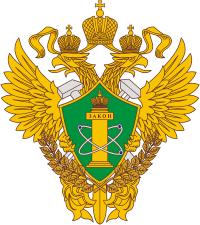 РОСТЕХНАДЗОР
Горный надзор за предприятиями производящими добычу полезных ископаемых подземным способом в 2019 году осуществлялся:
8 отделами горного надзора
 Штатная численность                             - 90 человек 
Фактическая  численность                     - 74 человек 
Недокомплект численности                  - 16 человек 
Основной задачей горного надзора за предприятиями осуществляющими добычу полезных ископаемых подземным способом на 2019 год, являлось снижение аварийности и травматизма на поднадзорных объектах
Слайд №
9
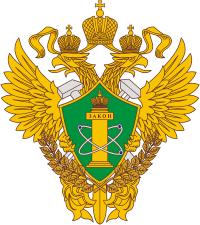 Показатели контрольно-надзорной работы инспекторов подземного угольного надзора
РОСТЕХНАДЗОР
Слайд №
10
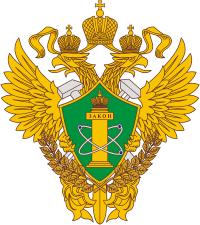 РОСТЕХНАДЗОР
Приостановки эксплуатации опасных производственных объектов подземной угледобычи в 2018 -2019 годах                                                           ВСЕГО в 2018г : 510 приостановок                                                                  ВСЕГО в 2019г : 521 приостановка
2019г
2018г
11
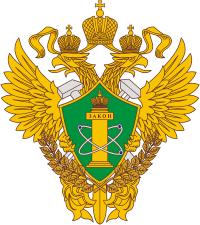 РОСТЕХНАДЗОР
Слайд №
12
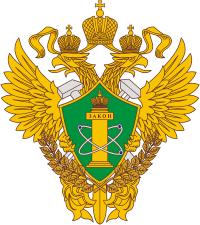 Показатели контрольно-надзорной работы инспекторов подземного угольного надзора
РОСТЕХНАДЗОР
Слайд №
13
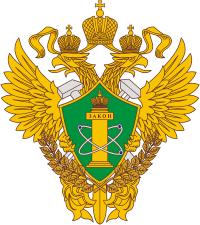 РОСТЕХНАДЗОР
Смертельный травматизм в угольных  шахтах Кузбасса в 2020 году (11 месяцев)
Слайд №
14
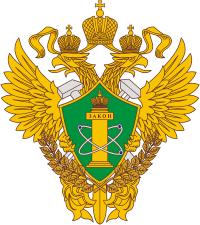 РОСТЕХНАДЗОР
Уважаемые участники совещания!Благодарю за внимание!
Слайд №
15